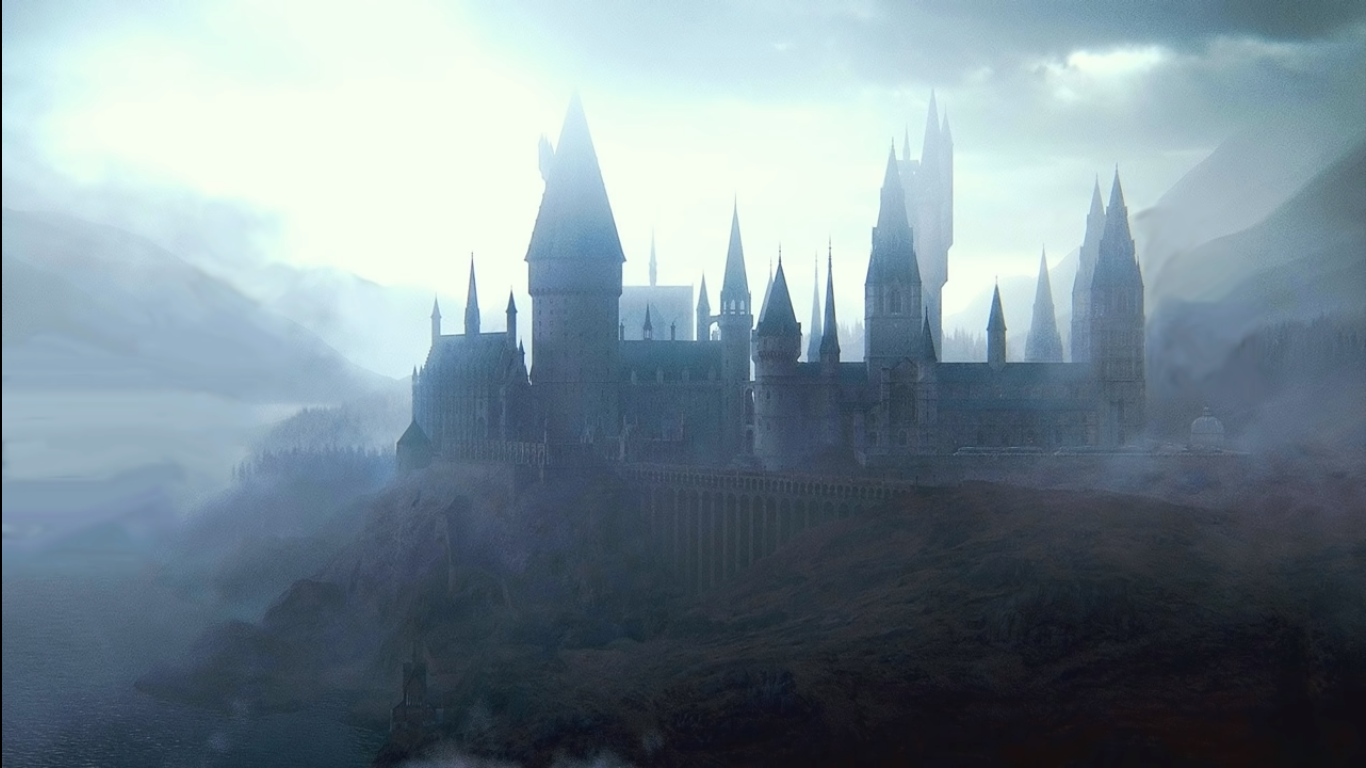 ?
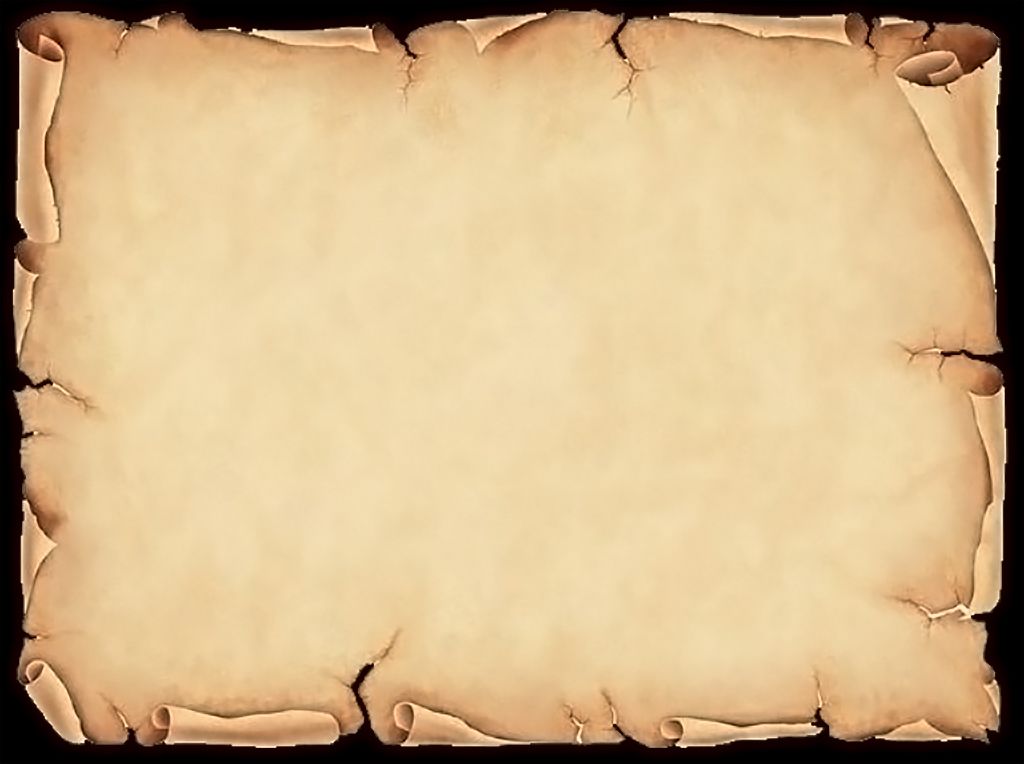 Dear students of 6A form!
With a great pleasure we would like to invite you to the ceremony of choosing a faculty at our school of magic! 
To get here you have to say the  spell PORTUS      all together.
Can’t wait to see you at Hogwarts!
               Best Regards, Harry, Ron and Hermione
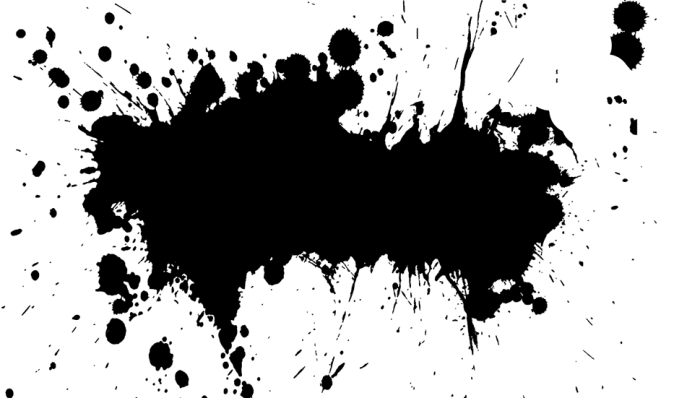 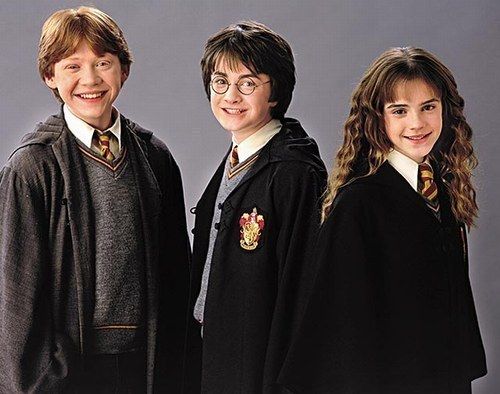 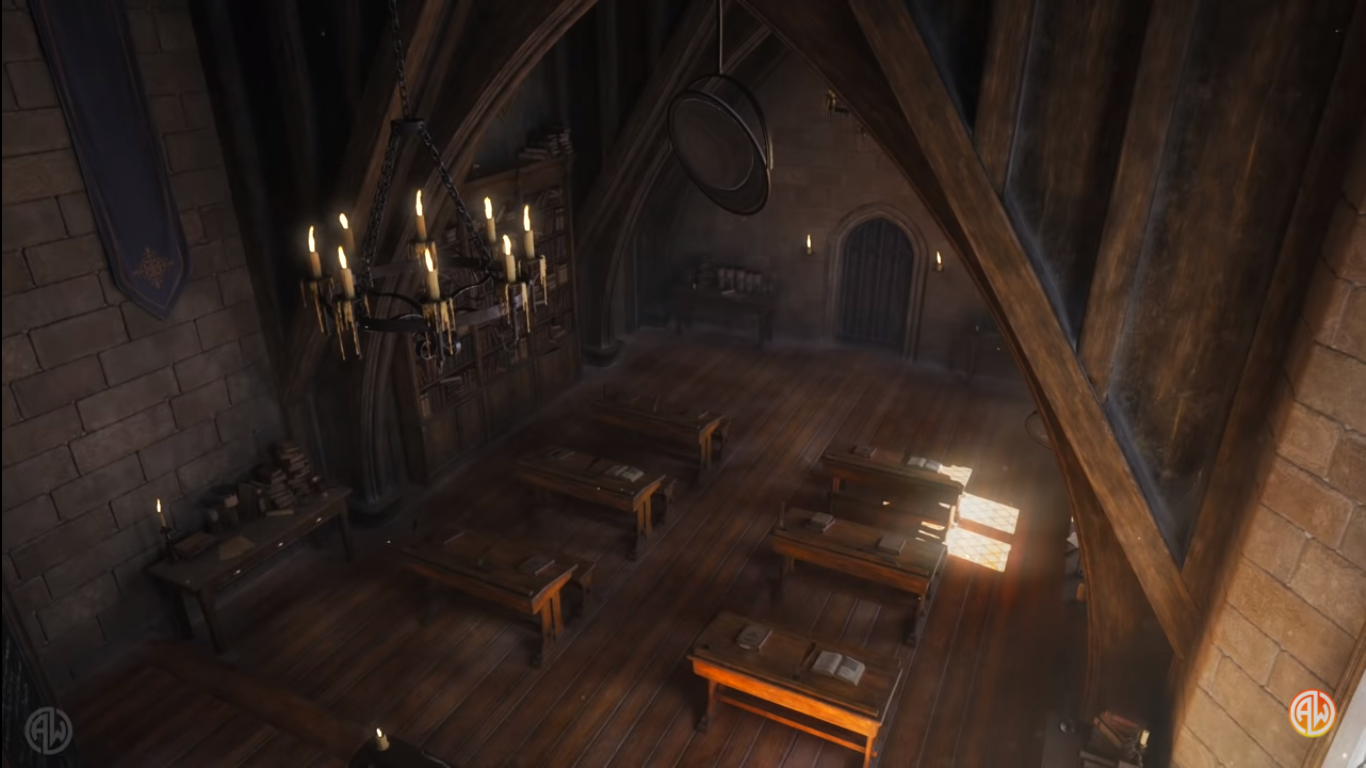 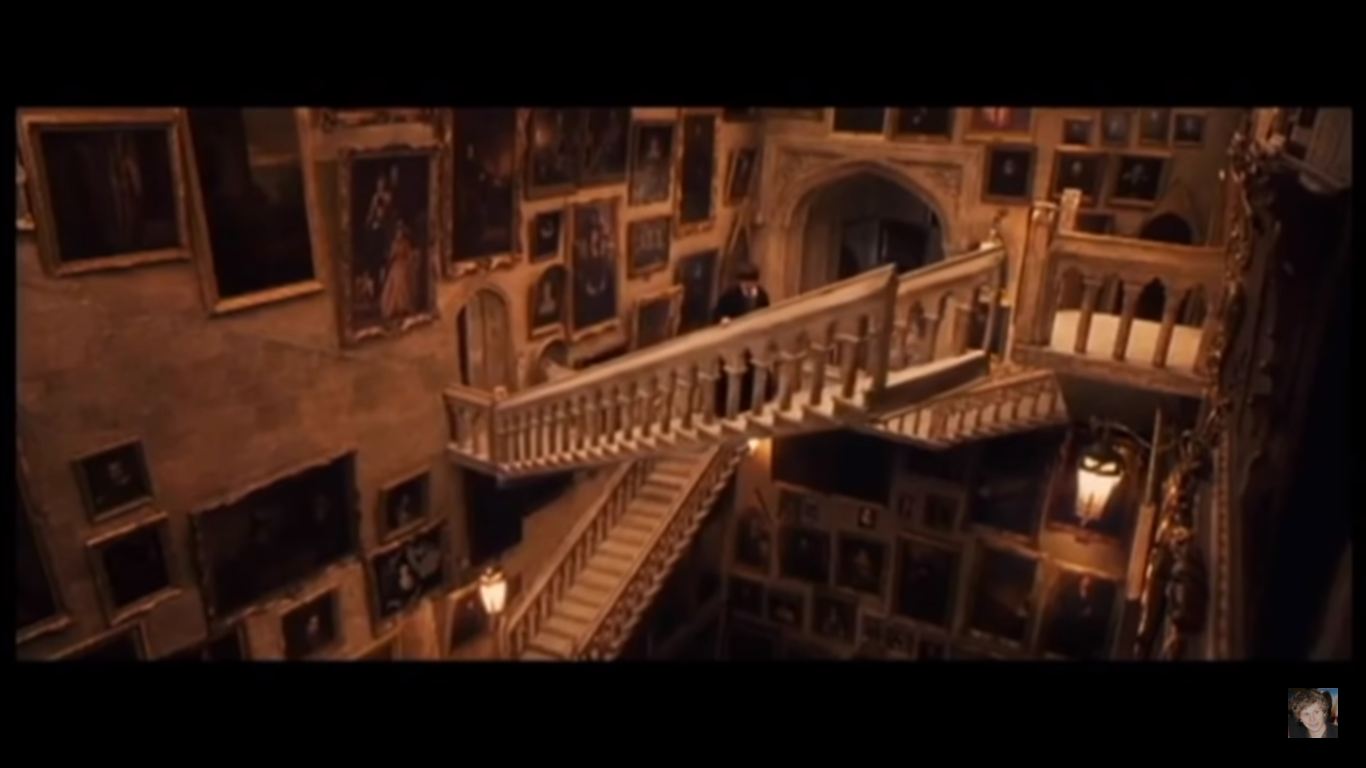 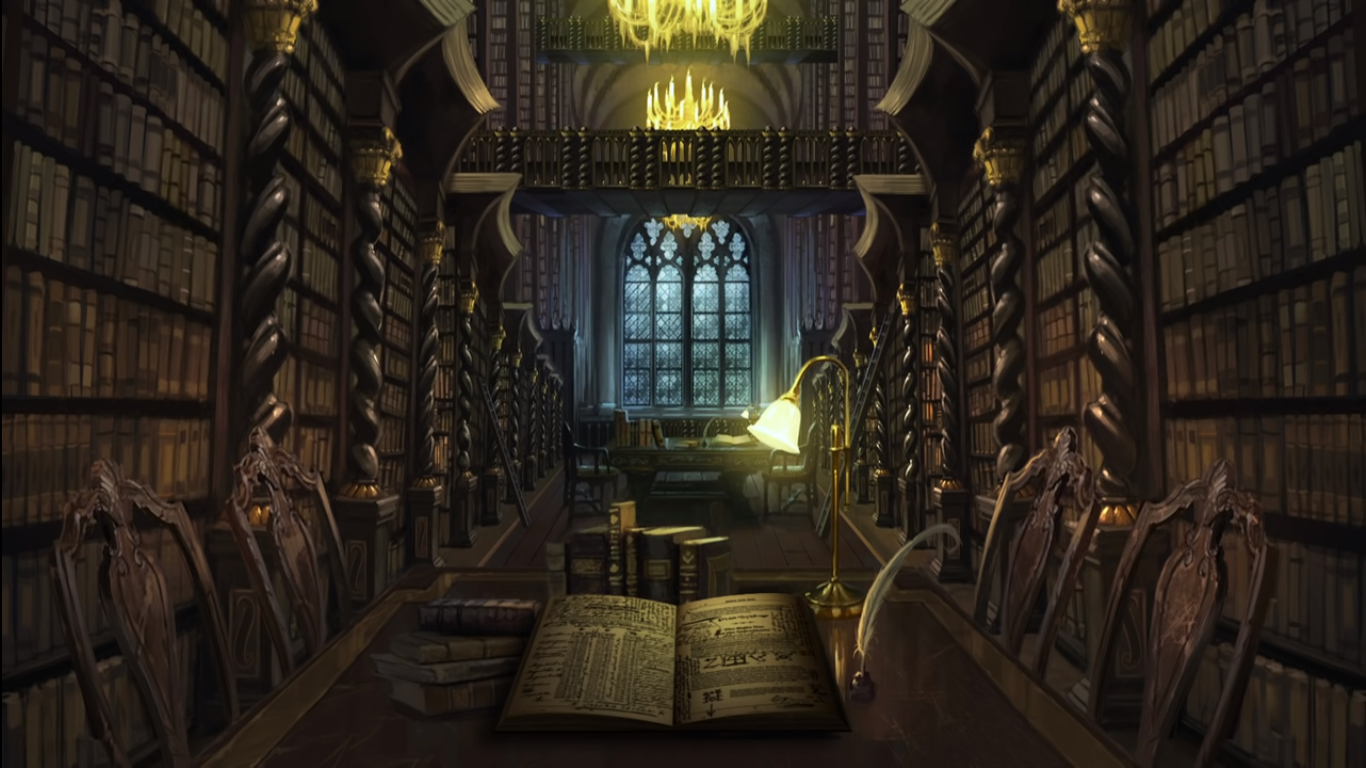 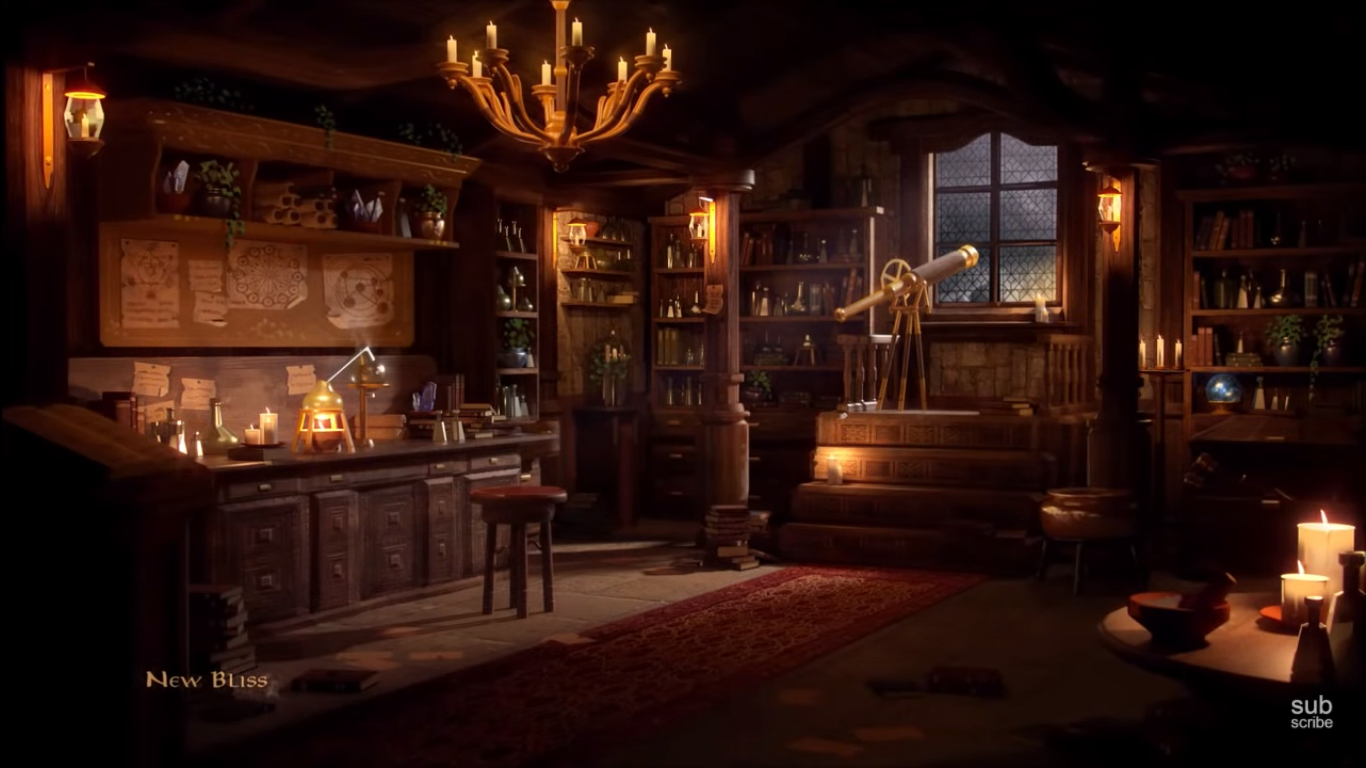 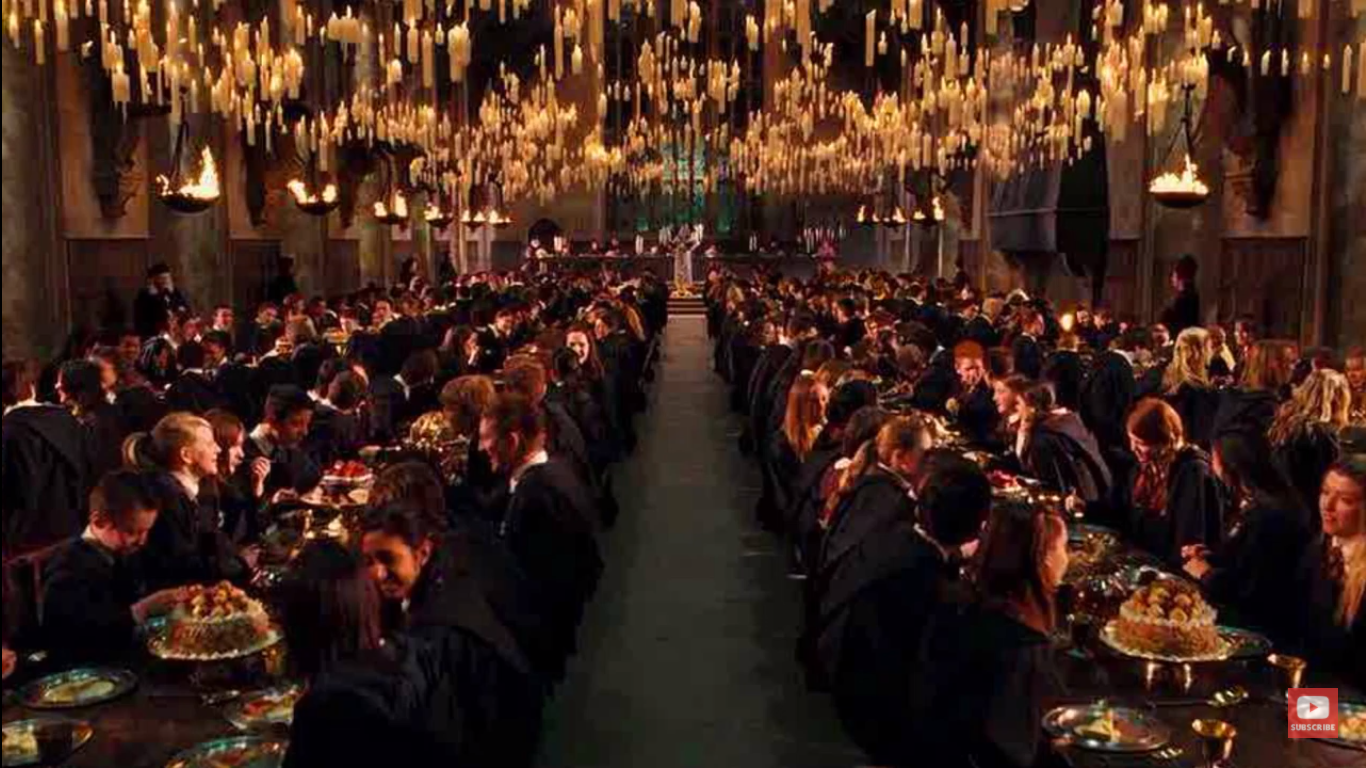 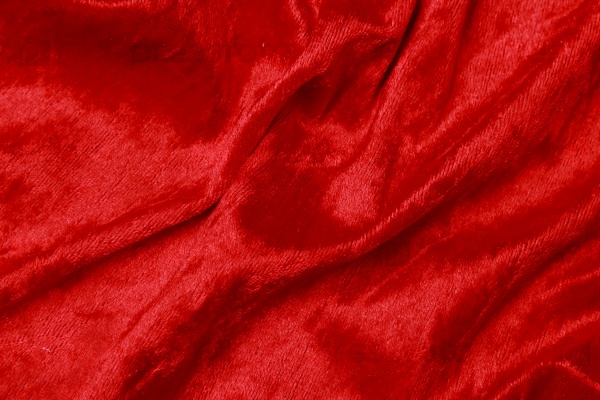 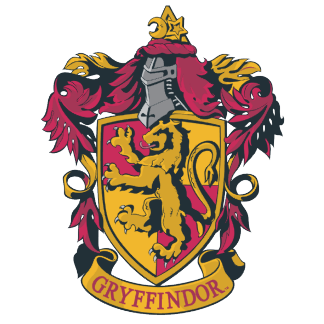 Students:
Noble 
Brave
Determined
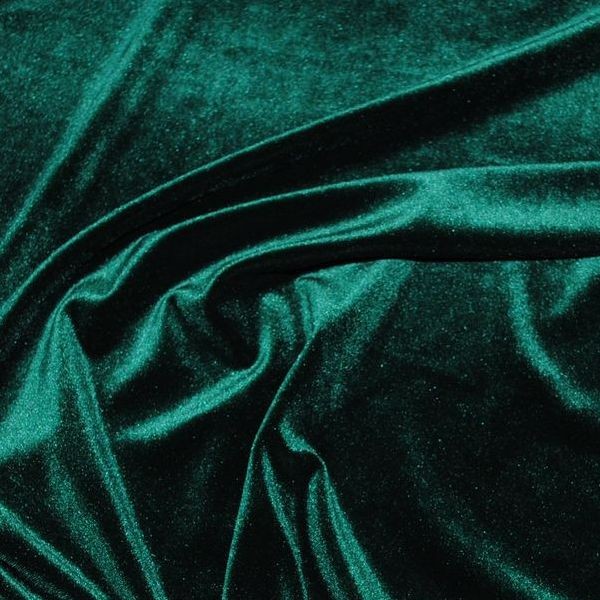 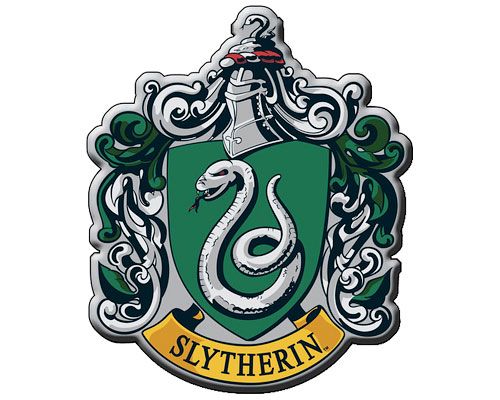 Students:
Cunning
Ambitious
Powerful
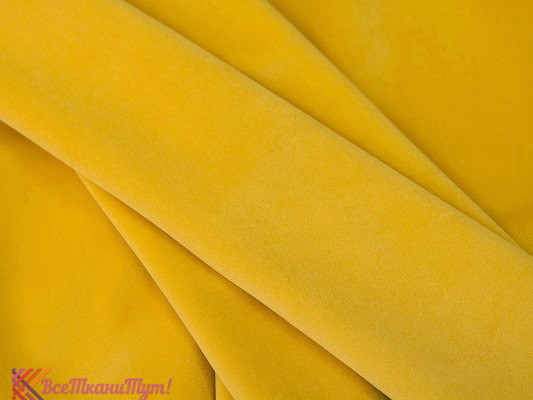 Students:
Honest
Stubborn
Hardworking
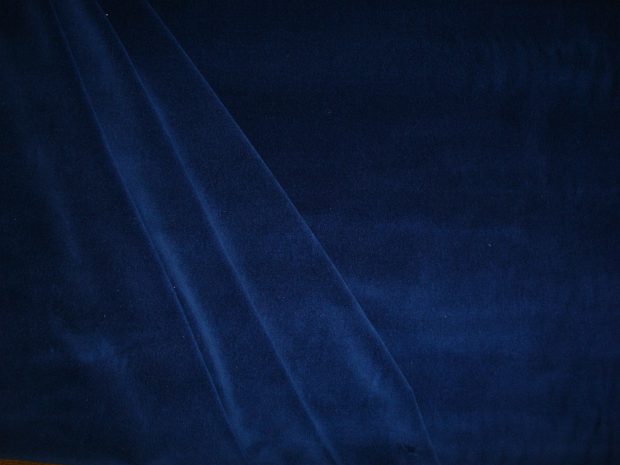 Students:
Smart 
Funny
Easy-going
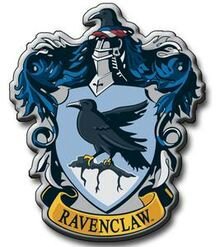 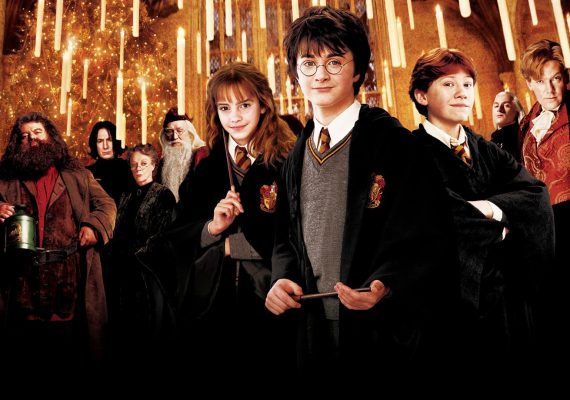